PLANIFICACIÓN  PARA EL AUTOAPRENDIZAJESEMANA 19DEL 03 AL 07 DE AGOSTO 2020
Antes de comenzar…
Normas para clases virtuales
Cuando inicies sesión debes mantener la cámara abierta.
Debes mantener el micrófono apagado y sólo activarlo cuando respondas a la lista, te hagan alguna pregunta o tengas alguna duda. 
Preséntate con vestimenta adecuada para la clase.
El chat es sólo para escribir alguna pregunta o duda que tengas.
No consumas alimentos mientras estés en clases.
Importante:
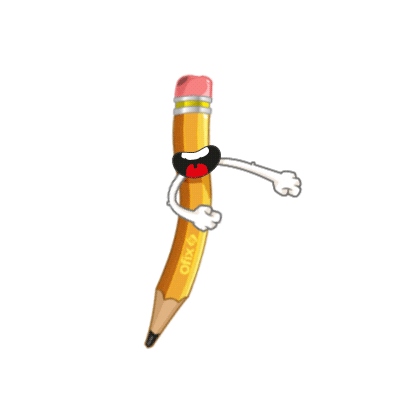 Cuando esté la animación de un lápiz, significa que debes escribir en tu cuaderno
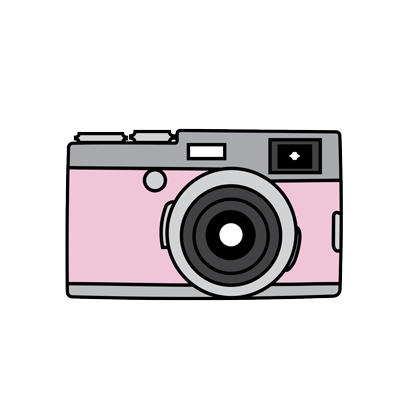 Cuando esté esta animación de una cámara fotográfica, significa que debes mandar reporte sólo de esa actividad (una foto de la actividad)
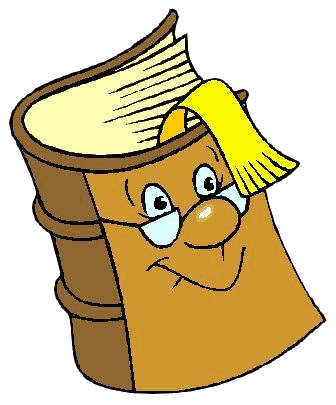 Cuando esté esta animación de un libro, significa que debes trabajar en tu libro de Historia.
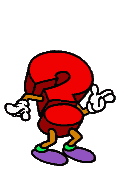 Cuando esté esta animación de un signo de pregunta, significa que debes pensar y analizar, sin escribir en tu cuaderno. Responder de forma oral.
Recordemos…
En Chile, existían una gran cantidad de pueblos originarios.
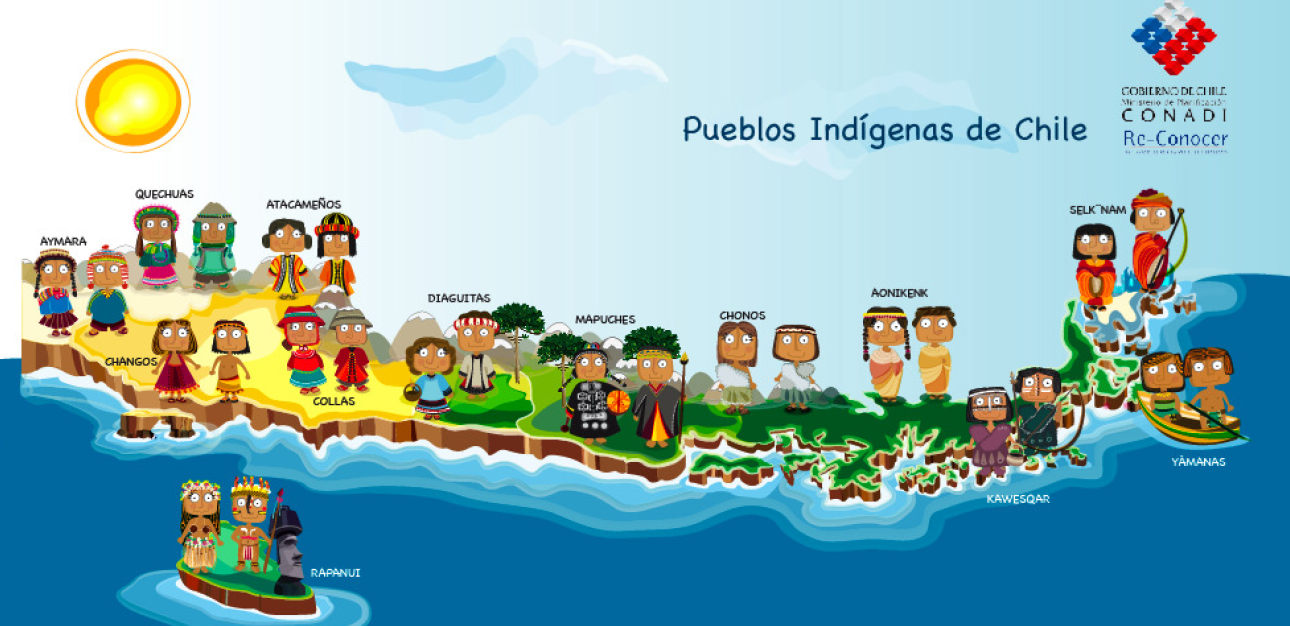 Algunos eran nómades y otros sedentarios.

Determinaba el tipo de vivienda que construían.
Fiestas y costumbres de los pueblos originarios
Objetivo: Identificar las fiestas y costumbres de los pueblos originarios y de la sociedad actual.
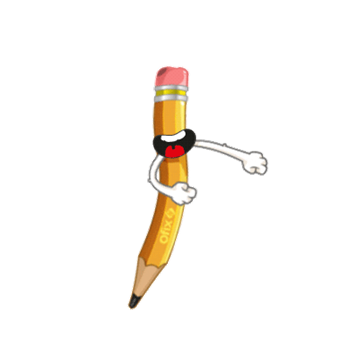 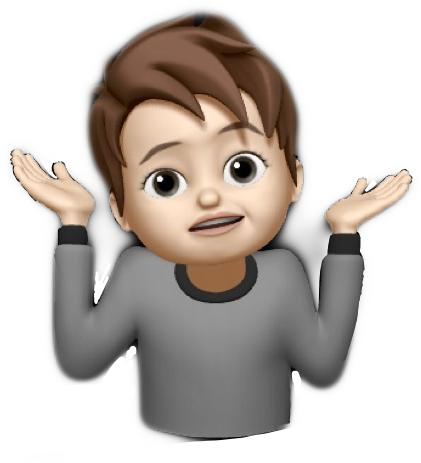 ¿Qué fiestas importantes celebramos durante el año?

¿Cuándo y cómo las celebramos?
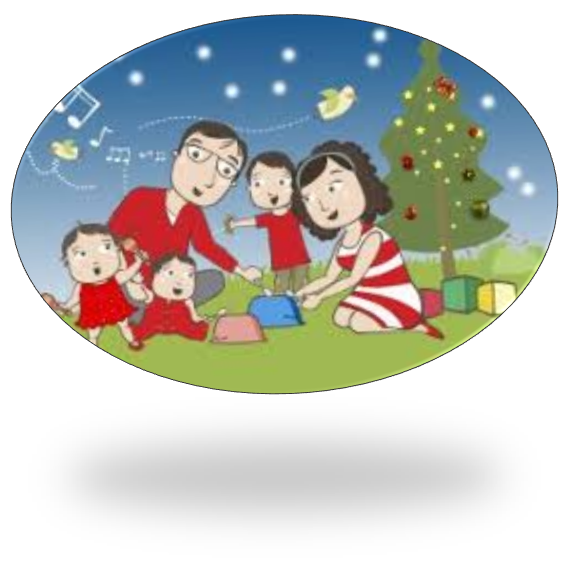 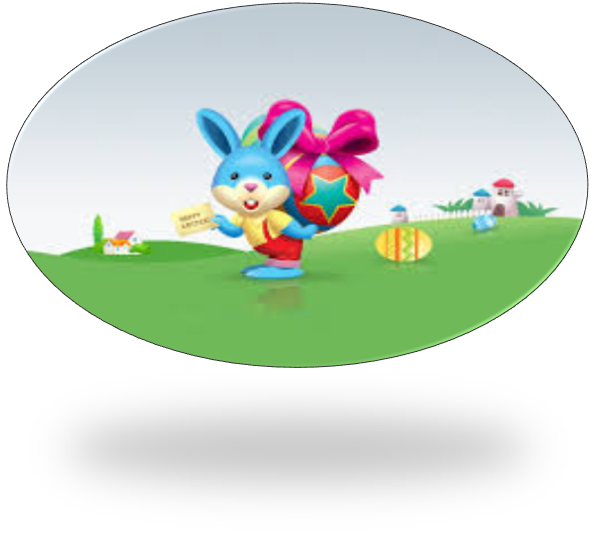 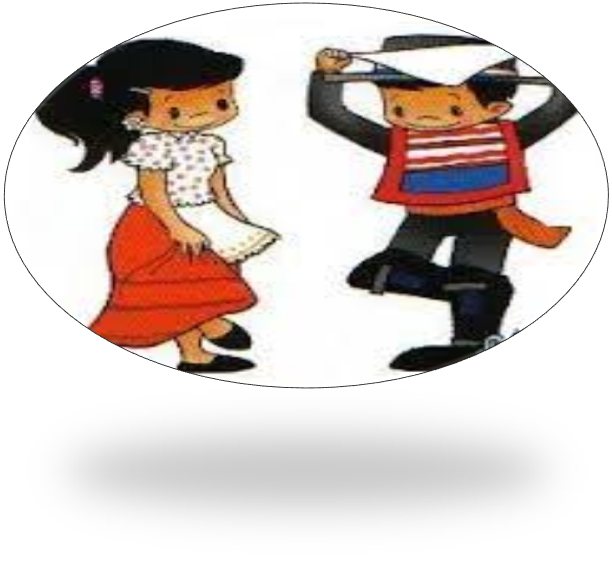 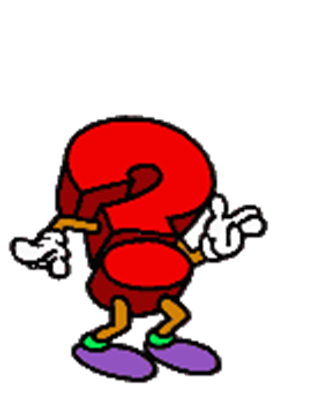 ¿Tenemos alguna tradición importante en nuestro colegio?

¿Cuál y cómo la celebramos?

 ¿Por qué piensas que es importante mantener estas celebraciones?
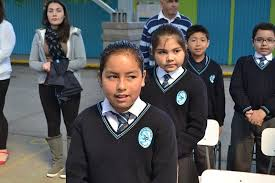 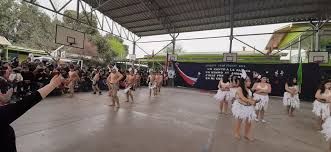 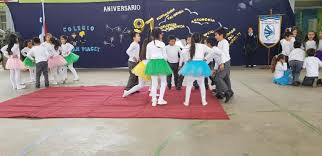 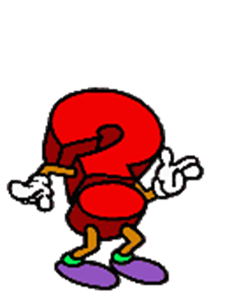 Los pueblos originarios tenían una cosmovisión que expresaban a través de ceremonias y fiestas
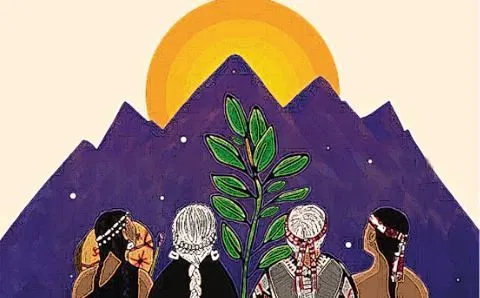 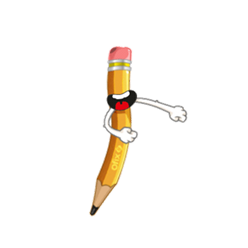 Cosmovisión: forma de ver el mundo
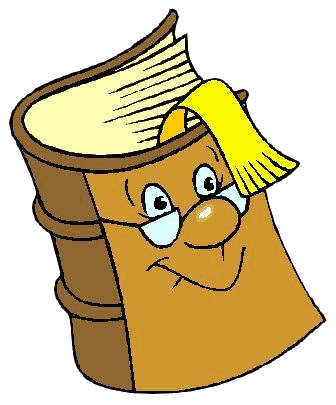 Abramos el libro en la página 72.
Celebración Mapuche
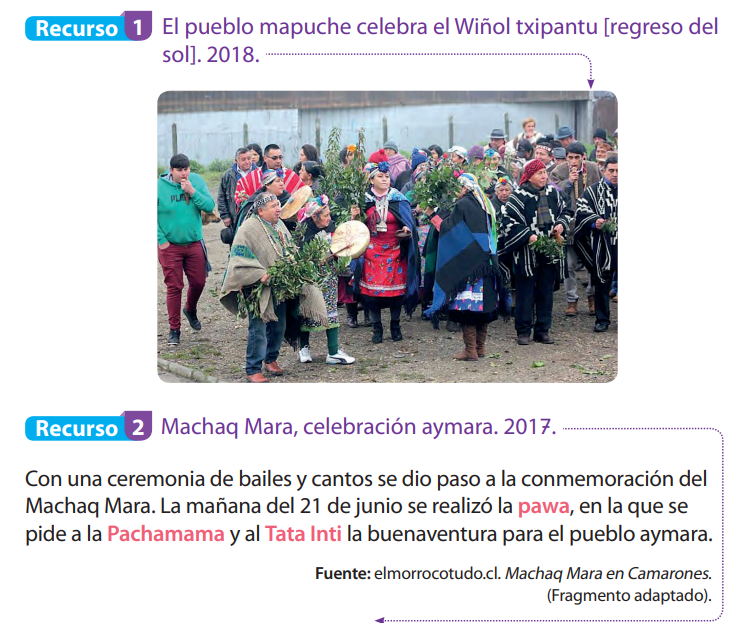 ¿Por qué estos pueblos celebran el inicio de un nuevo ciclo en junio?, ¿qué relación tiene este mes con las características de la naturaleza?
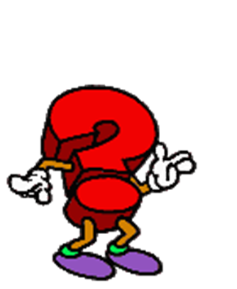 Celebración Aymara
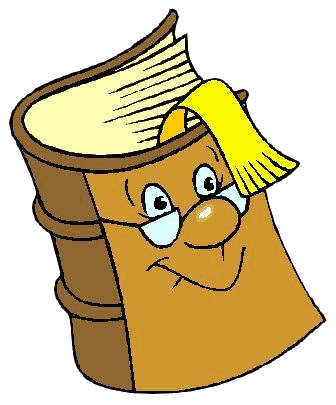 Ahora, página 73.
Ceremonia Selk’nam
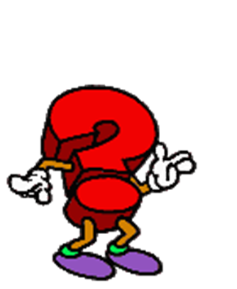 ¿Por qué este rito se considera como una iniciación?
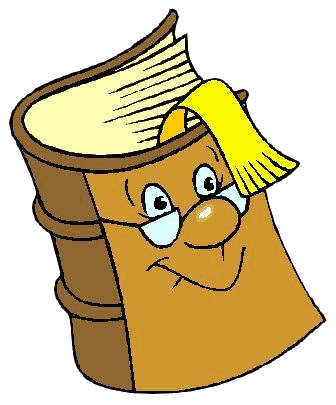 Fiesta RapaNui
¿Cómo crees que el pueblo Rapa Nui ha logrado conservar su historia?, ¿qué harías tú para difundir su cultura?
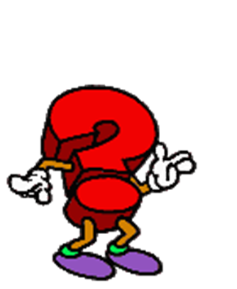 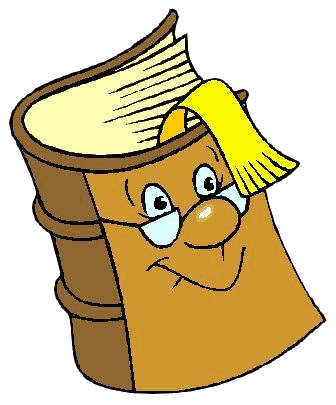 Página 74.
Ceremonia Licknantay
¿Por qué crees que el pueblo lickanantay limpia los canales de regadío para agradecer a la Pachamama?
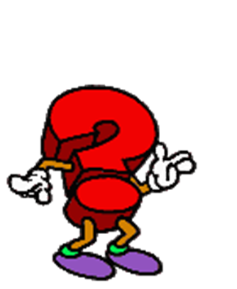 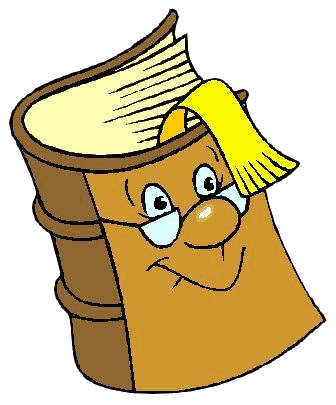 Juegos mapuche
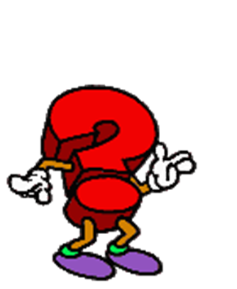 ¿Por qué crees que este juego ha aportado al encuentro entre los propios mapuche?
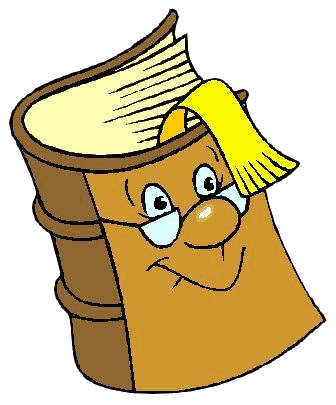 Por último, página 75.
Arte Chango, mapuche y siku
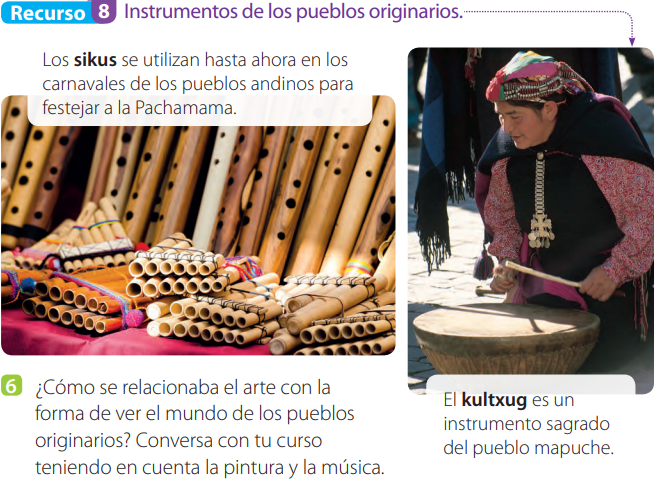 ¿Cómo se relacionaba el arte con la forma de ver el mundo de los pueblos originarios?
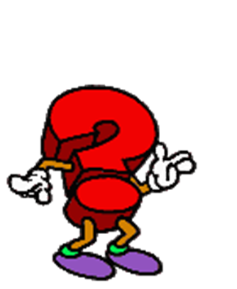 Apliquemos lo aprendido
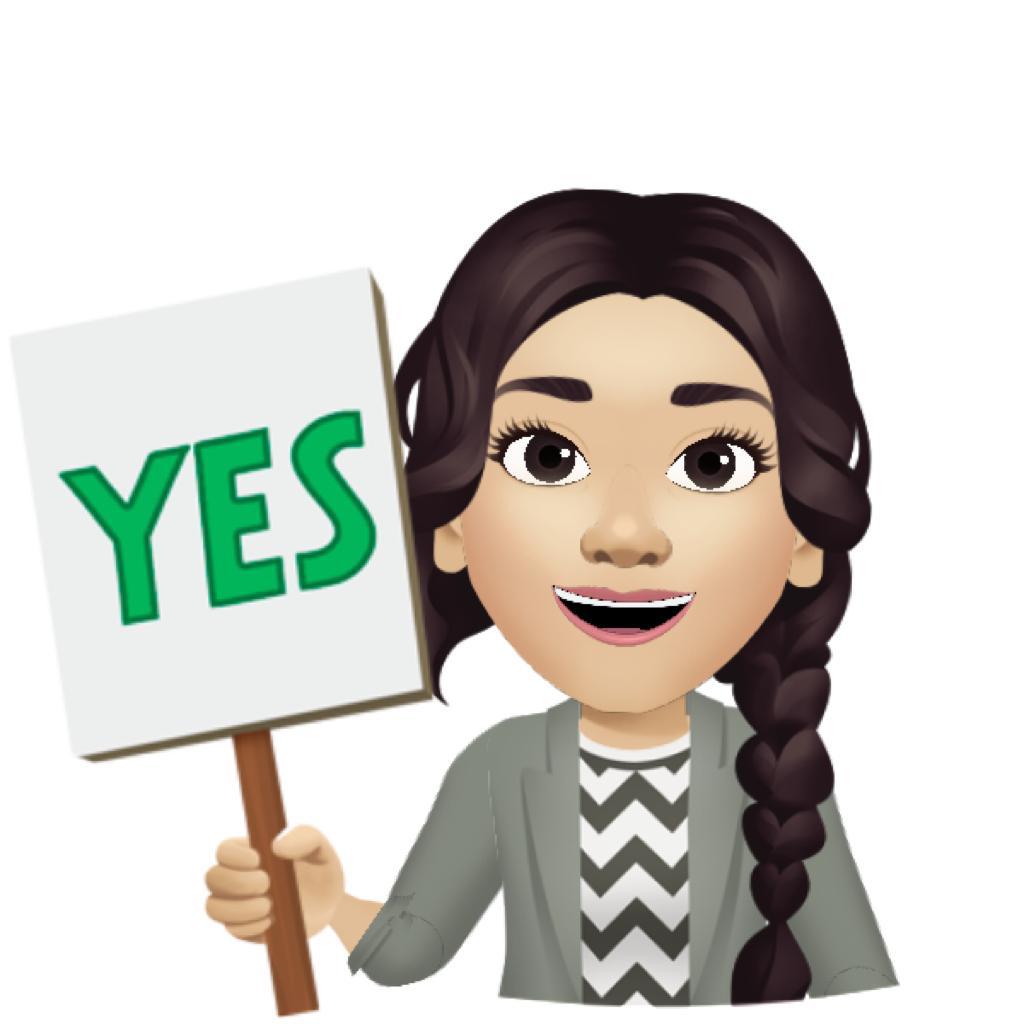 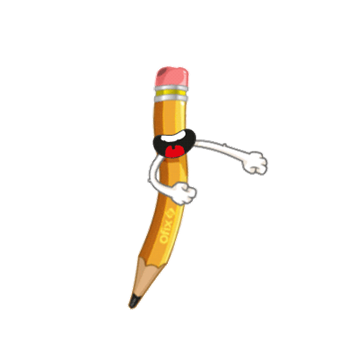 Ticket de salida
¿Qué celebración conmemoras todos los años?

Dibuja qué juego típico tiene características similares a las de los pueblos originarios.

¿Cómo podemos contribuir a la preservación de estas manifestaciones culturales en el tiempo? Explica.
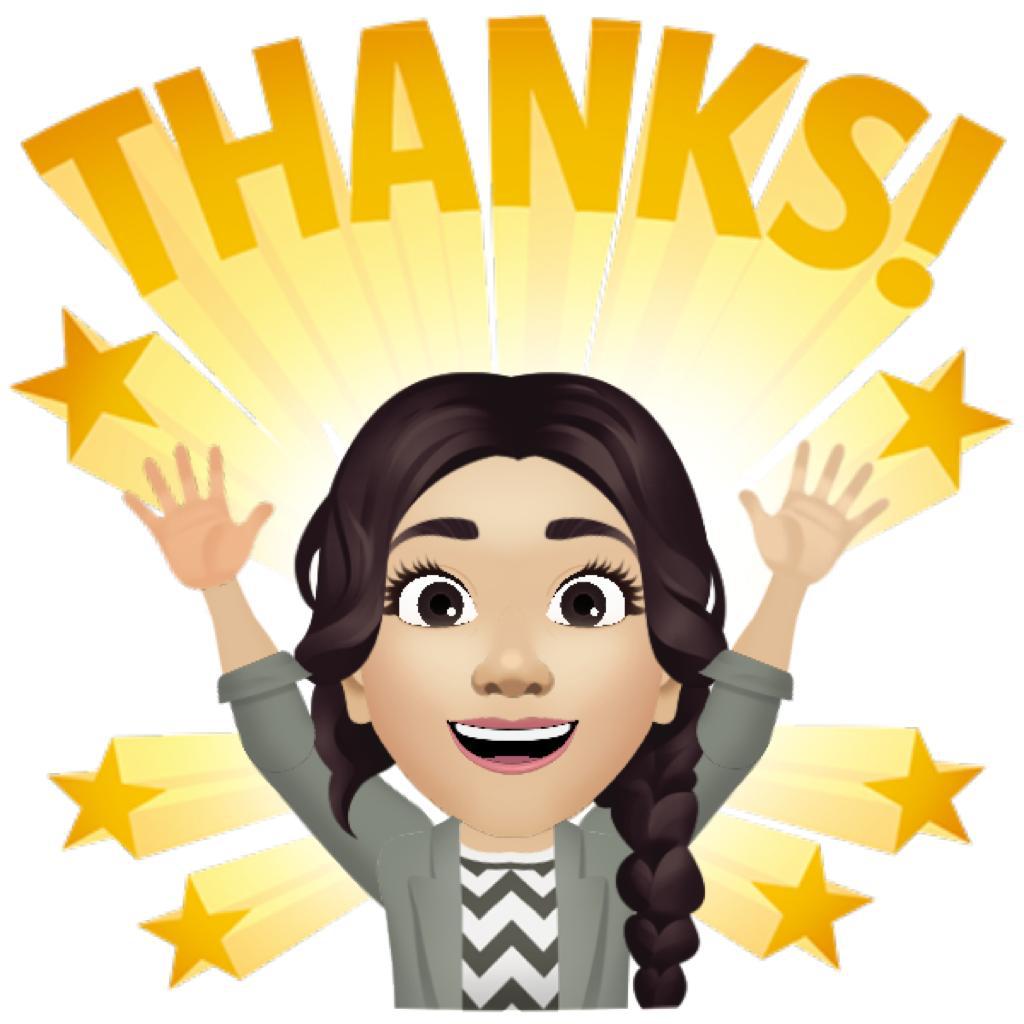 Enviar ticket a daniela.carreno@colegio-jeanpiaget.cl o al wsp +569 64549047
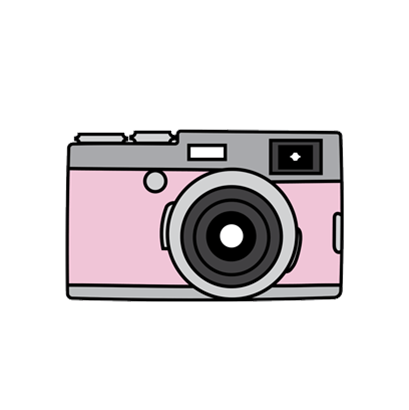